CONNAISSANCES     S’approprier
FICHE D’IDENTITÉ DE L’ŒUVRE ÉTUDIÉE
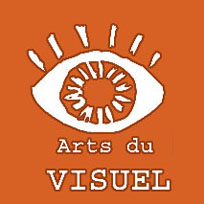 individuel ou collectif
visuel 
de l’auteur
visuel 
ou support vidéo  
de l’œuvre
CONNAISSANCES     S’approprier
FICHE D’IDENTITÉ DE L’ŒUVRE ÉTUDIÉE
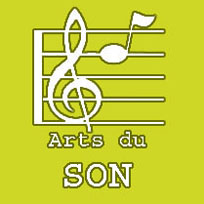 individuel ou collectif
visuel 
de l’auteur
support audio 
ou vidéo 
de l’œuvre
CONNAISSANCES     S’approprier
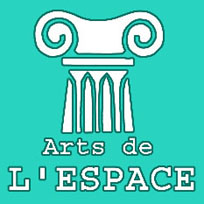 FICHE D’IDENTITÉ DE L’ŒUVRE ÉTUDIÉE
individuel ou collectif
visuel 
de l’auteur
visuel 
ou support vidéo 
de l’œuvre
CONNAISSANCES     S’approprier
FICHE D’IDENTITÉ DE L’ŒUVRE ÉTUDIÉE
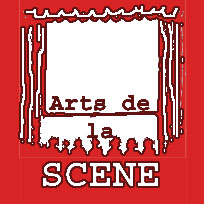 individuel ou collectif
visuel 
de l’auteur
visuel 
ou support vidéo 
de l’œuvre
CONNAISSANCES     S’approprier
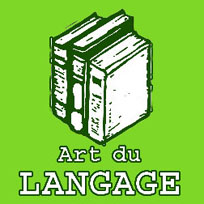 FICHE D’IDENTITÉ DE L’ŒUVRE ÉTUDIÉE
individuel ou collectif
visuel 
de l’auteur
visuel 
ou support vidéo 
de l’œuvre
CONNAISSANCES     S’approprier
FICHE D’IDENTITÉ DE L’ŒUVRE ÉTUDIÉE
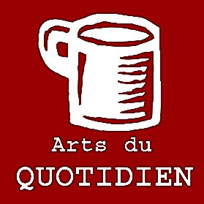 individuel ou collectif
visuel 
de l’auteur
visuel 
ou support vidéo 
de l’œuvre